Cours du ModuleSYDSER: SYstèmes  Distribués 
et SERvices web
Première Année Master ILC
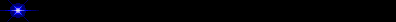 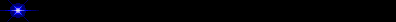 Cours de Pr Meslati ( Allah Yarhmou)
Présenté par : Dr. A. BOUDJEDIR
Chapitre 2 Architecture des systèmes distribués (30%)
2
2.1 Taxonomie des systèmes distribués
2.2 Taxonomie au niveau matériel
2.3 Taxonomie au niveau systèmes d’exploitation
2.3.1 Les systèmes d’exploitation distribués
2.3.2 Les systèmes d’exploitation réseaux
2.4 Architecture des applications distribuées
2.4.1 Architecture Client/serveur et multitiers
	Principe, rôle des processus, répartition des responsabilités, les variantes du modèle client/serveur (agent mobile, code mobile, proxy, …). Les applications WEB et les bases de données, utilité des modèles deux tiers et trois tiers, scénario de mise en œuvre
2.4.2 Le modèle Mandataire/Cache
2.4.3 Les architectures Pair-à-Pair
	Inconvénients du modèle client/serveur, notions et avantages de processus pairs, problèmes de coordination
Chapitre 2 Architecture des systèmes distribués (30%)
3
2.1 Taxonomie des systèmes distribués

On vise par la taxonomie le partage des différents systèmes existants en catégories ou classes de telle sorte à faciliter leur compréhension et à parvenir aux concepts fondamentaux communs à chaque classe.
Une taxonomie à trois niveaux qui reflète la structuration en coucheprésentée précédemment :

Les systèmes distribués en considérant leur caractéristiques matérielles (couche matérielle).
Les systèmes distribués sont vus sous l’angle des systèmesd’exploitation qui les supportent ( couche système d’exploitation)
Les systèmes distribués en considérant  les processus d’application et d’architecture ( couche application ).
Chapitre 2 Architecture des systèmes distribués (30%)
4
2.3 Taxonomie au niveau systèmes d’exploitation
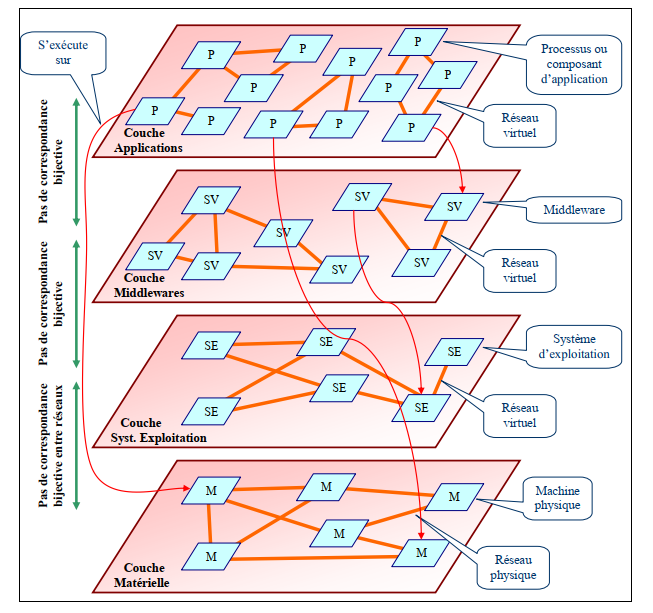 Chapitre 2 Architecture des systèmes distribués (30%)
5
2.2 Taxonomie au niveau matériel

Un ordinateur, se compose de deux types d’entités : les mémoires et les processeurs.

Un système distribué physique comme une collection de mémoires et de processeurs interconnectés de telle sorte à pouvoir communiquer.

L’interconnexion peut être faite de diverses façons en utilisant destechnologies variées ce qui donne lieu au schéma de taxonomie.
Chapitre 2 Architecture des systèmes distribués (30%)
6
2.2 Taxonomie au niveau matériel
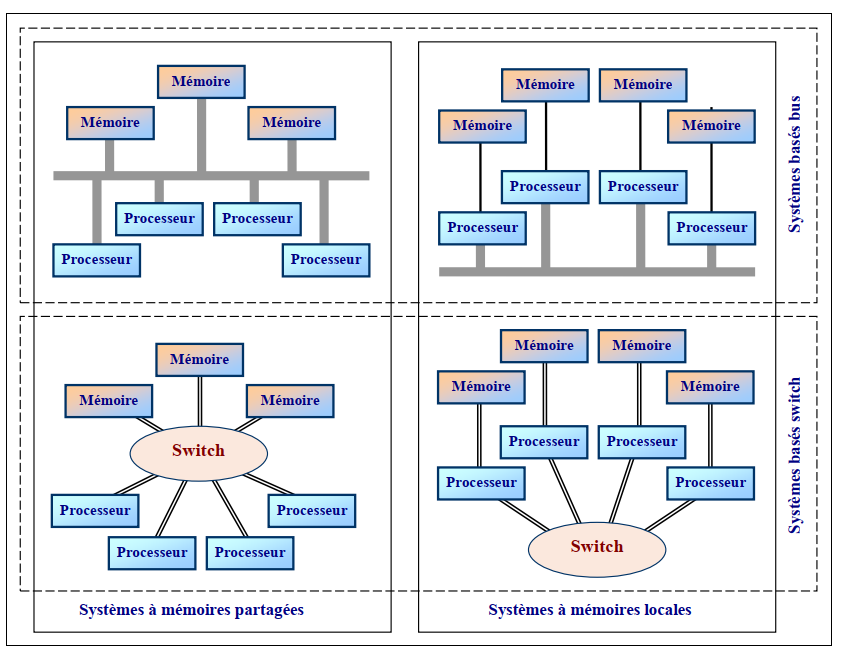 Systèmes multiprocesseurs
Chapitre 2 Architecture des systèmes distribués (30%)
7
2.2 Taxonomie au niveau matériel
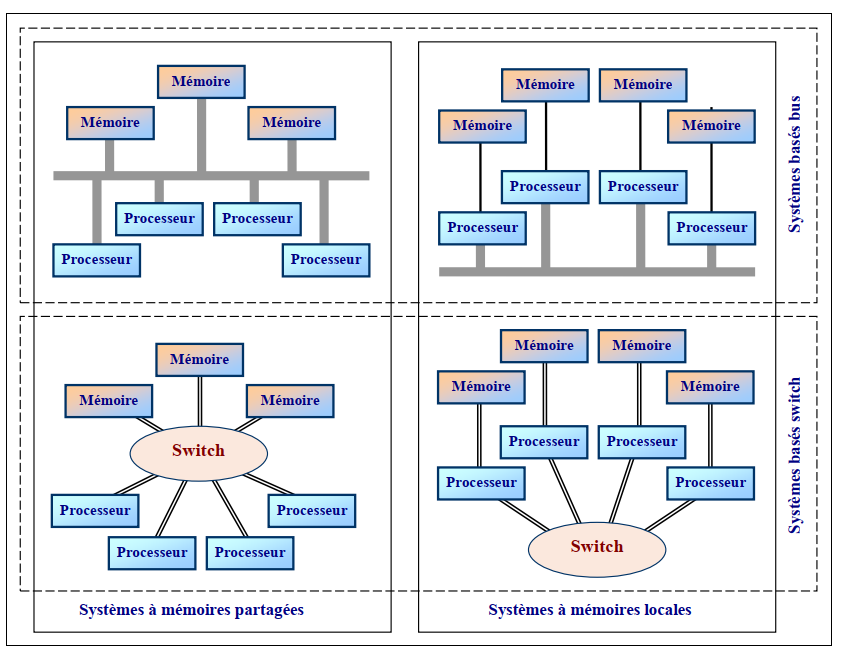 Systèmes multi-ordinateurs
Systèmes multiprocesseurs
Chapitre 2 Architecture des systèmes distribués (30%)
8
2.2 Taxonomie au niveau matériel
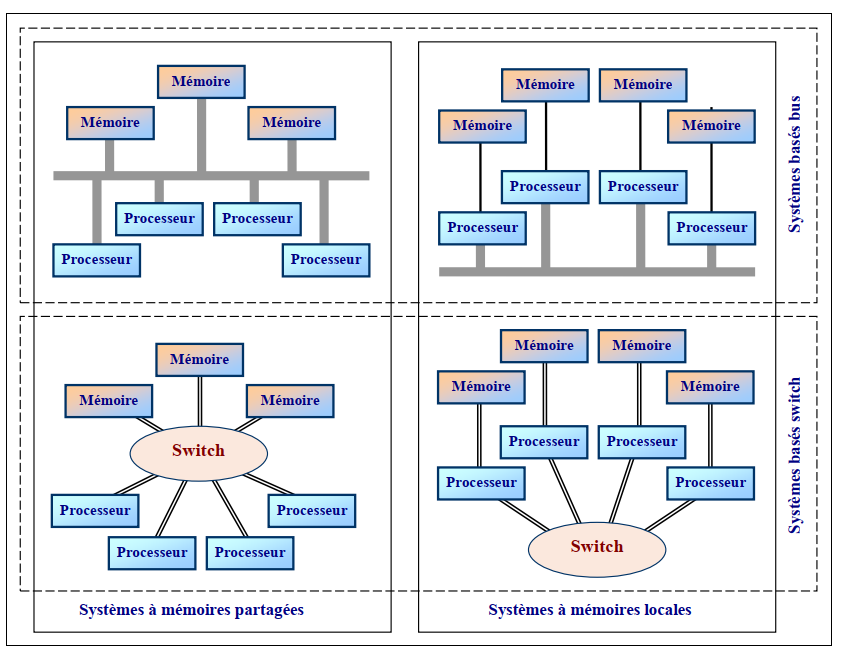 Systèmes multi-ordinateurs
Systèmes multiprocesseurs
Chapitre 2 Architecture des systèmes distribués (30%)
9
2.2 Taxonomie au niveau matériel






Les processeurs est les mémoires (un ou plusieurs) sont connectés à un bus commun de telle sorte que tous les modules de mémoire soient accessibles à n’importe quel processeur.
Inconvénient  : goulot d’étranglement
Plusieurs demande d’accès aux données de la même mémoire 
Pouvant avoir un effet sur le temps de traitement et de réponse
Systèmes multiprocesseurs basés bus
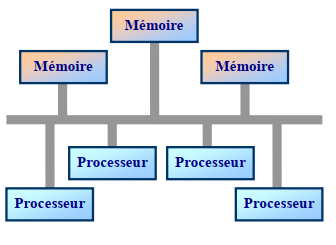 Chapitre 2 Architecture des systèmes distribués (30%)
10
2.2 Taxonomie au niveau matériel






Les processeurs est les mémoires (un ou plusieurs) sont connectés à un bus commun de telle sorte que tous les modules de mémoire soient accessibles à n’importe quel processeur.
Inconvénient  : goulot d’étranglement
Solution : l’utilisation de mémoires caches locales à chaque processeur
Systèmes multiprocesseurs basés bus
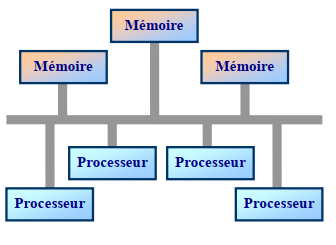 Chapitre 2 Architecture des systèmes distribués (30%)
11
2.2 Taxonomie au niveau matériel
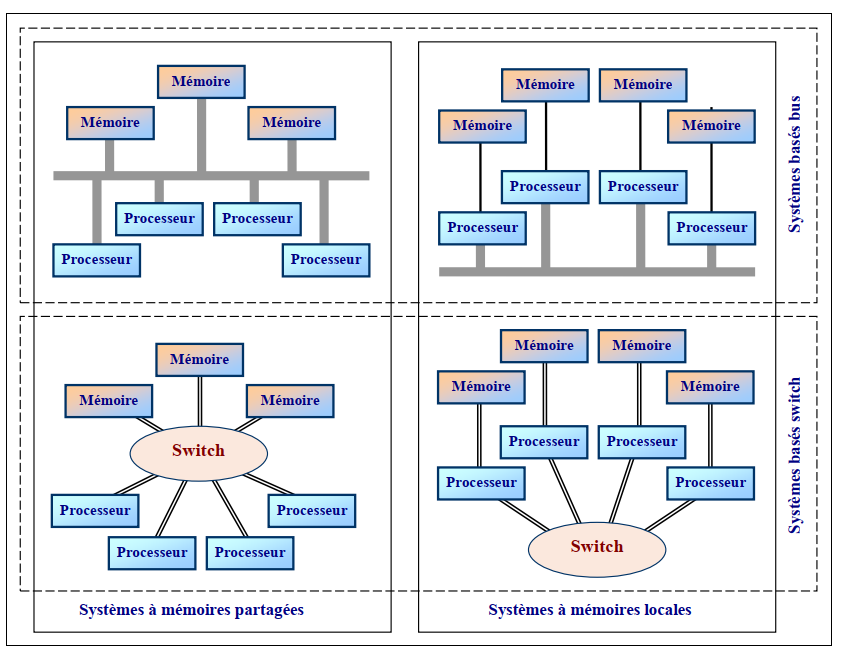 Systèmes multi-ordinateurs
Systèmes multiprocesseurs
Chapitre 2 Architecture des systèmes distribués (30%)
12
2.2 Taxonomie au niveau matériel








Les processeurs et les modules de mémoire sont reliés par un dispositif de communication (réseau) utilisant des switchs (réseau de commutateurs) .

Le nombre de switch peut être important engendrant un coût prohibitif. Pour réduire ce coût, il est possible d’envisager des réseaux avec des configurations diverses .
Systèmes multiprocesseurs basés switch
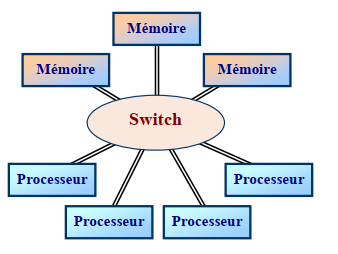 Chapitre 2 Architecture des systèmes distribués (30%)
13
Lorsque le commutateur entre un processeurPr1 et un module mémoire M1 est ouvert, Pr1 peut accéder à M1
2.2 Taxonomie au niveau matériel
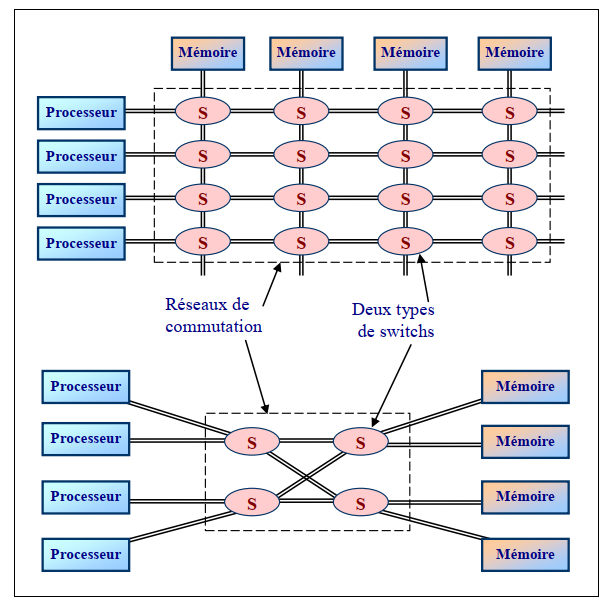 Chapitre 2 Architecture des systèmes distribués (30%)
14
2.2 Taxonomie au niveau matériel
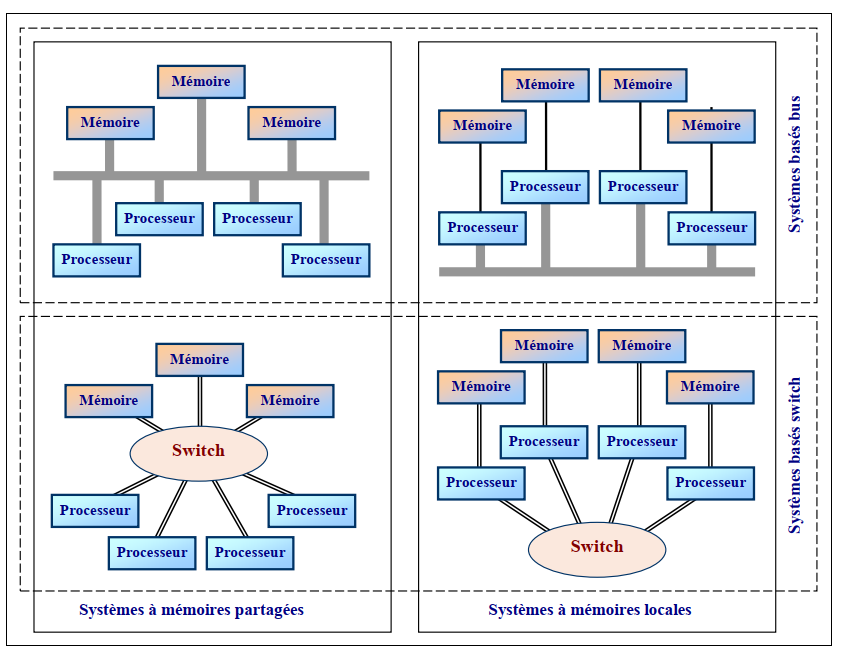 Systèmes multi-ordinateurs
Systèmes multiprocesseurs
Chapitre 2 Architecture des systèmes distribués (30%)
15
2.2 Taxonomie au niveau matériel








Les systèmes à mémoires locales basés bus sont construits à partir d’ordinateurs (processeur + mémoire) identiques.
Les processeurs communiquent par diffusion de messages .
Systèmes multi-ordinateurs basés bus
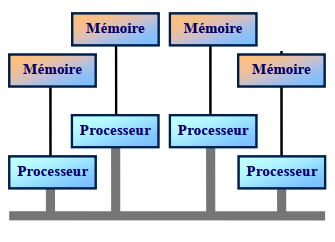 Chapitre 2 Architecture des systèmes distribués (30%)
16
2.2 Taxonomie au niveau matériel
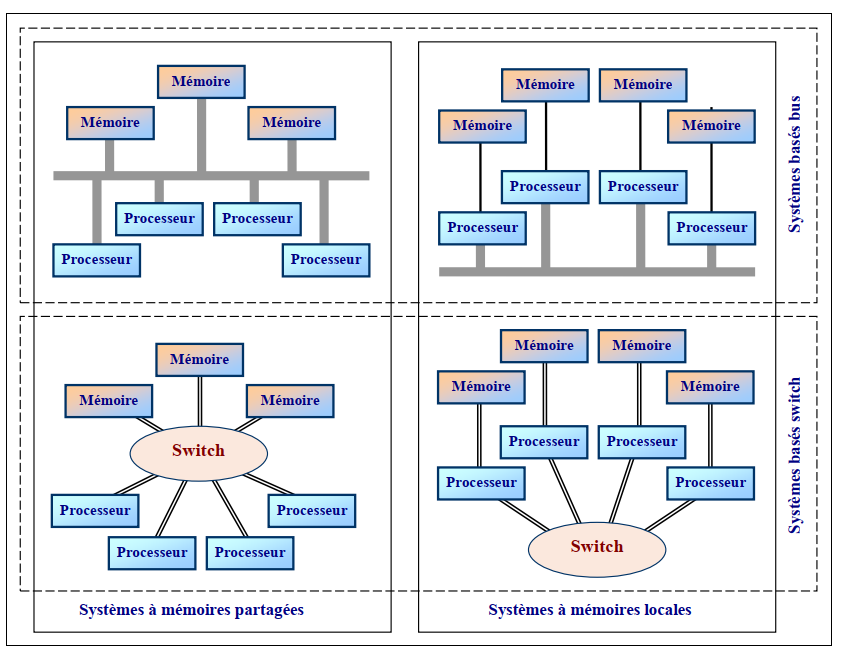 Systèmes multi-ordinateurs
Systèmes multiprocesseurs
Chapitre 2 Architecture des systèmes distribués (30%)
17
2.2 Taxonomie au niveau matériel









Les systèmes basés switchs échangent des messages par routage à travers  un réseau d’interconnexion pouvant avoir plusieurs topologies, allant des grilles simples aux hypercubes.
Systèmes multi-ordinateurs basés stwich
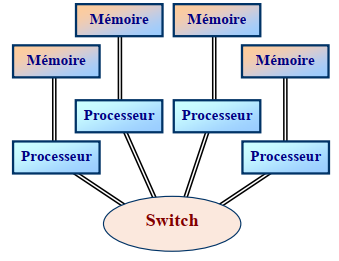 Chapitre 2 Architecture des systèmes distribués (30%)
18
2.1 Taxonomie des systèmes distribués
2.2 Taxonomie au niveau matériel
2.3 Taxonomie au niveau systèmes d’exploitation
2.3.1 Les systèmes d’exploitation distribués
2.3.2 Les systèmes d’exploitation réseaux
2.4 Architecture des applications distribuées
2.4.1 Architecture Client/serveur et multitiers
	Principe, rôle des processus, répartition des responsabilités, les variantes du modèle client/serveur (agent mobile, code mobile, proxy, …). Les applications WEB et les bases de données, utilité des modèles deux tiers et trois tiers, scénario de mise en œuvre
2.4.2 Le modèle Mandataire/Cache
2.4.3 Les architectures Pair-à-Pair
	Inconvénients du modèle client/serveur, notions et avantages de processus pairs, problèmes de coordination
Chapitre 2 Architecture des systèmes distribués (30%)
19
2.3 Taxonomie au niveau systèmes d’exploitation

On peut diviser les systèmes d’exploitation en deux catégories : 

Les systèmes fortement couplés : le système d’exploitation essaye de maintenir une vue globale unique des ressources qu’il gère. Ce type de système à tendance à rendre la répartition physique transparente au niveau des applications, il s’agit des systèmes d’exploitation distribué.

Les systèmes faiblement couplés : on a affaire à une collection de plateformes ou chacune dispose de son propre système d’exploitation mais ces derniers coopèrent pour rendre leurs services et leurs ressources disponibles les uns aux autres, il s’agit des systèmes d’exploitation réseau.
Chapitre 2 Architecture des systèmes distribués (30%)
20
2.3 Taxonomie au niveau systèmes d’exploitation
2.3.1 Les systèmes d’exploitation distribué
On distingue deux types :

Les systèmes d’exploitation des plateformes multiprocesseurs (MPOS) : conçu pour supporter les hautes performances en utilisant des processeurs multiples. Dans ces systèmes, les processus communiquent via l’utilisation de données situées dans des emplacements de mémoire partagés. La protection de ces emplacements est faite par des sémaphores ou des moniteurs .

Les systèmes d’exploitation multiordinateurs (MCOS) : ils ont une structure totalement différente et complexe par rapport aux MPOS. Ceci est du au fait que les structures de données communes ne peuvent être simplement placées dans une mémoire physique partagée.
Chapitre 2 Architecture des systèmes distribués (30%)
21
2.3 Taxonomie au niveau systèmes d’exploitation
2.3.1 Les systèmes d’exploitation distribué
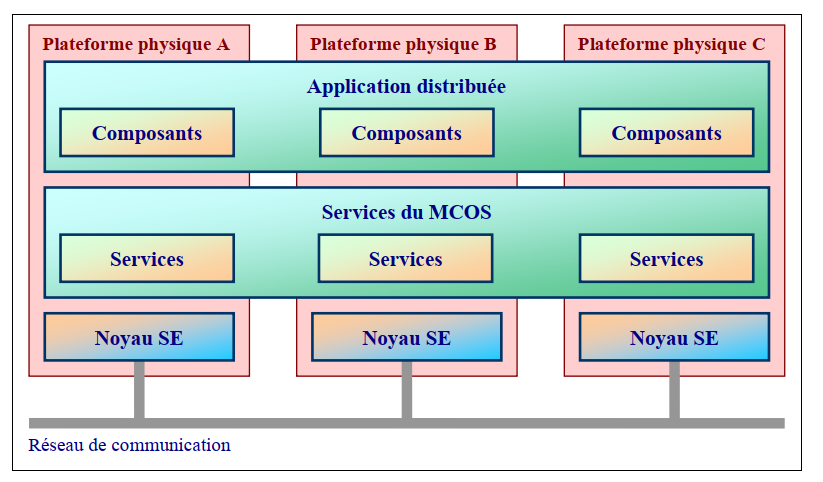 Gérer les ressources locales : mémoire, processeur, disque, … . 

Gérer la  communication communication entre plateformes (envoi et réception de messages)
Chapitre 2 Architecture des systèmes distribués (30%)
22
on greffe une couche commune qui implémente une machine virtuelle capable d’exécuter des tâches parallèles et concurrentes. Cette couche peut faire apparaître tout le système d’ordinateurs comme une machine multiprocesseur en implémentant une mémoire partagée

D’autres services sont assignés à cette couche : affecter une tâche à un processeur, masquer les pannes matérielles, assurer la transparence à lalocalisation et la communication interprocessus
2.3 Taxonomie au niveau systèmes d’exploitation
2.3.1 Les systèmes d’exploitation distribué
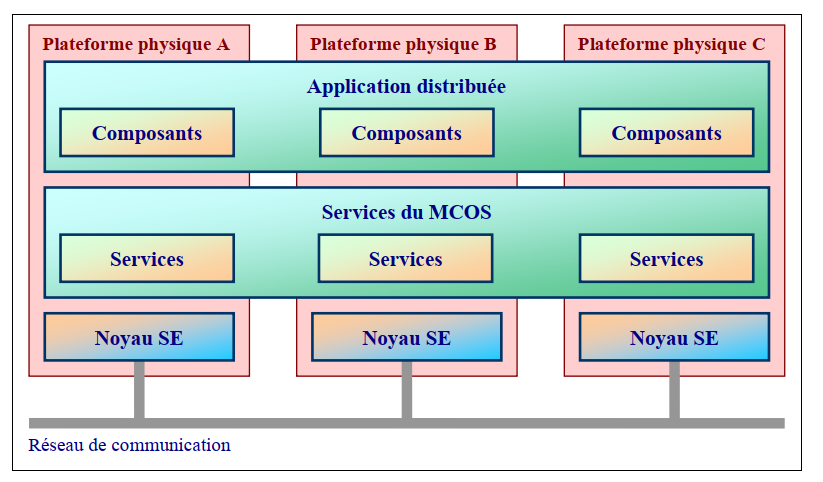 On une mémoire répartie partagée basée sur la pagination 

Les pages sont alors réparties sur tous les nœuds et on maintient une table globale des pages qui indique l’emplacement des pages sur les nœuds. 

Au lieu d’utiliser ledisque local, on utilise la mémoire virtuelle distante.
Chapitre 2 Architecture des systèmes distribués (30%)
23
2.3 Taxonomie au niveau systèmes d’exploitation
2.3.1 Les systèmes d’exploitation distribué (exemple)
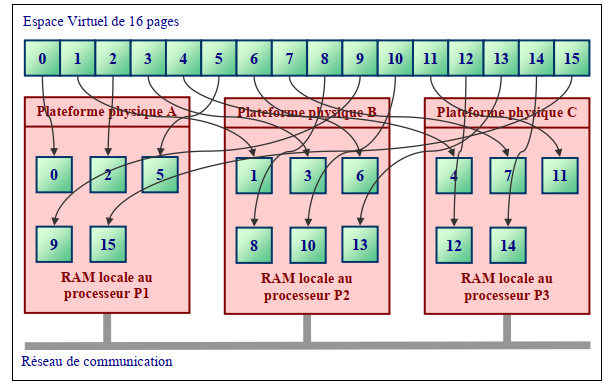 Chapitre 2 Architecture des systèmes distribués (30%)
24
2.3 Taxonomie au niveau systèmes d’exploitation
2.3.2 Les systèmes d’exploitation réseau

Dans ces systèmes, on ne suppose pas que les plateformes matérielles sont homogènes et on ne cherche pas à faire apparaître l’ensemble comme un seul système. 

Il s’agit de réseaux où chaque nœud est une plateforme différente sur laquelle s’exécute un système d’exploitation différent.
Chapitre 2 Architecture des systèmes distribués (30%)
25
2.3 Taxonomie au niveau systèmes d’exploitation
2.3.2 Les systèmes d’exploitation réseau

Les systèmes d’exploitation réseau offre divers services :
Connexion avec une machine distante. Il s’agit de faire apparaître une machine comme un simple terminal d’une autre.
Copie de fichiers d’un nœud à un autre (sans transparence).
Une amélioration courante de ces systèmes consiste à créer des serveurs qui cachent la répartition des fichiers sur les différentes machines et offrent un service de recherche et de transfert de fichiers aux machines qui sont alors considérées comme des clients.
Chapitre 2 Architecture des systèmes distribués (30%)
26
2.3 Taxonomie au niveau systèmes d’exploitation
2.3.2 Les systèmes d’exploitation réseau
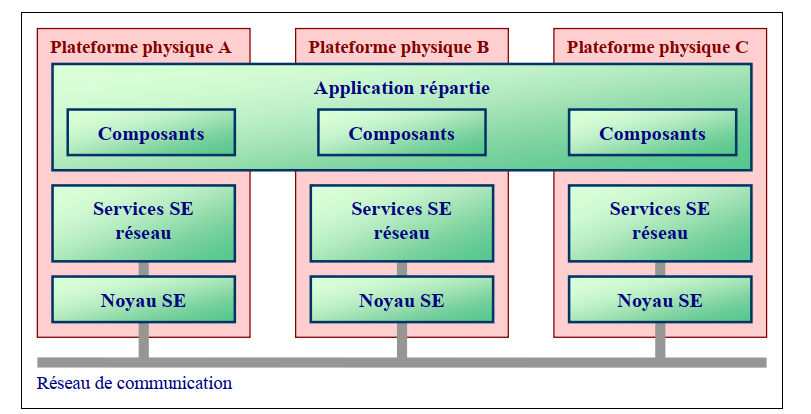 Chapitre 2 Architecture des systèmes distribués (30%)
27
2.3 Taxonomie au niveau systèmes d’exploitation
2.3.2 Les systèmes d’exploitation réseau

Un système d’exploitation réseau présente plusieurs inconvénients :
Manque de transparence (connexion explicite, copie de fichiers d’unemachine à l’autre explicitement désignées).

Les machines étant indépendantes, elles sont gérées séparément(l’utilisateur d’une machine A à partir d’une machine B doit avoir un comptesur A et inversement, il faut alors gérer les mots de passes, les comptes etles droits accordés).
Chapitre 2 Architecture des systèmes distribués (30%)
28
2.1 Taxonomie des systèmes distribués
2.2 Taxonomie au niveau matériel
2.3 Taxonomie au niveau systèmes d’exploitation
2.3.1 Les systèmes d’exploitation distribués
2.3.2 Les systèmes d’exploitation réseaux
2.4 Architecture des applications distribuées
2.4.1 Architecture Client/serveur et multitiers
	Principe, rôle des processus, répartition des responsabilités, les variantes du modèle client/serveur (agent mobile, code mobile, proxy, …). Les applications WEB et les bases de données, utilité des modèles deux tiers et trois tiers, scénario de mise en œuvre
2.4.2 Le modèle Mandataire/Cache
2.4.3 Les architectures Pair-à-Pair
	Inconvénients du modèle client/serveur, notions et avantages de processus pairs, problèmes de coordination
Chapitre 2  Architecture des systèmes distribués (30%)
29
2.4 Architecture des applications distribuées

Les applications réparties ont plus d’indépendance vis-à-vis des plateformes physiques et peuvent de ce fait être organisées d’une multitude de façons: 

Architecture Client/serveur
Le modèle Mandataire/Cache
Les architectures Pair-à-Pair
Chapitre 2  Architecture des systèmes distribués (30%)
30
2.4 Architecture des applications distribuées
2.4.1 Architecture Client/serveur
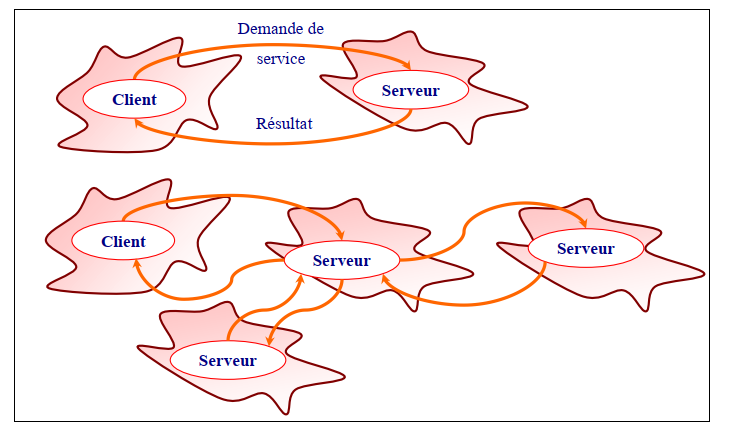 Chapitre 2  Architecture des systèmes distribués (30%)
31
2.4 Architecture des applications distribuées
2.4.1 Architecture Client/serveur  (variantes)
		


Le modèle Client/Serveur et le code mobile (le serveur vient chez le client) 

Le modèle Client/Serveur et les agents mobiles (le client va chez le serveur)  

Le modèle Client/Serveur avec clients limités
Chapitre 2  Architecture des systèmes distribués (30%)
32
2.4 Architecture des applications distribuées
2.4.1 Architecture Client/serveur  (variantes)

Le modèle Client/Serveur et le code mobile (le serveur vient chez le client) 

Au lieu que le serveur exécute 
un code et renvoi un résultat, il renvoi 
au client le code exécutable lui-même
 (e.g. cas des applets Java).
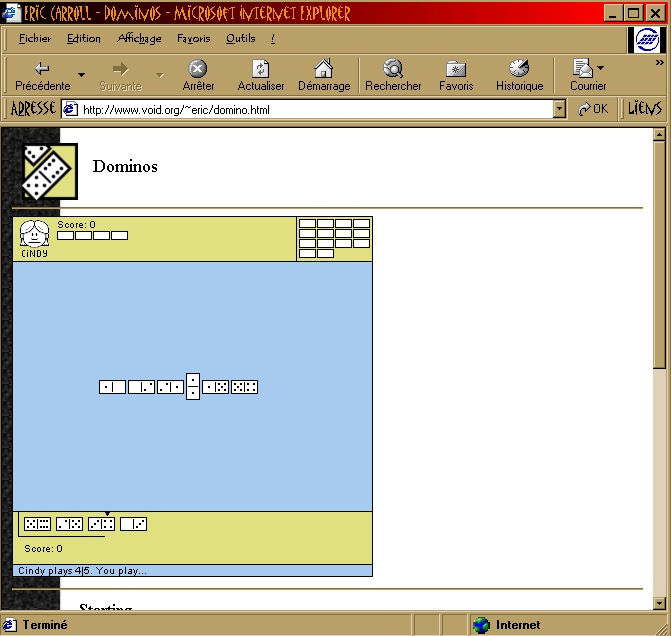 Chapitre 2  Architecture des systèmes distribués (30%)
33
2.4 Architecture des applications distribuées
2.4.1 Architecture Client/serveur  (variantes)

Le modèle Client/Serveur et le code mobile (le serveur vient chez le client) 

Question 1 : Quel est l’avantage de cette variante? 
Réponse : le temps de réponse est meilleur qu’une variante simple.

Question 2 : Quel est l’inconvénient de cette variante? 
Réponse : le code mobile peut être dangereux pour les ressourceslocales du client . Il peut donc présenter un risque s’il véhicule un virus ou un code malintentionné .
Chapitre 2  Architecture des systèmes distribués (30%)
34
2.4 Architecture des applications distribuées
2.4.1 Architecture Client/serveur  (variantes)	

Le modèle Client/Serveur et les agents mobiles (le client va chez le serveur)

Un agent mobile est un programme composé de code et de données, qui passent d’une plateforme à l’autre dans un réseau, dont le but de réaliser une tâche donnée 

A l’arrivée, sur une plateforme donnée, l’agent invoque les services disponibles et utilise les ressources locales du serveur.
Chapitre 2  Architecture des systèmes distribués (30%)
35
2.4 Architecture des applications distribuées
2.4.1 Architecture Client/serveur  (variantes)	

Le modèle Client/Serveur et les agents mobiles (le client va chez le serveur)

Exemple :
La réalisation de tâches communes telles que comparaison d’offre de prixen visitant les sites des opérateurs économiques .
La mise à jour de logiciels
Chapitre 2  Architecture des systèmes distribués (30%)
36
2.4 Architecture des applications distribuées
2.4.1 Architecture Client/serveur  (variantes)	

Le modèle Client/Serveur et les agents mobiles (le client va chez le serveur)

Question 1 : Quel est l’avantage de cette variante? 
Réponse : le temps de réponse est meilleur qu’une variante simple.
Réduction du volume d’informations échangées sur un réseau.

Question 2 : Quel est l’inconvénient de cette variante? 
Réponse : les agents mobiles peuvent présenter un danger pour celui qui les accueille.
Il faut prévoir un accès restreint aux ressources et l’authentification de celui qui mandate l’agent .
Chapitre 2  Architecture des systèmes distribués (30%)
37
2.4 Architecture des applications distribuées
2.4.1 Architecture Client/serveur  (variantes)

Le modèle Client/Serveur avec clients limités 
Le client dispose de données locales, d’un système d’exploitation et d’autres logiciels qui sont parfois difficiles à gérer et nécessite des utilisateurs qualifiés . 
 
Client  sans logiciels :   
Le client ne dispose que d’une application limitée.
Les fichiers et  les données sont gérés par le serveur de fichiers distant 

Client interface : Le client a que l’interface. Les applications sont exécutées sur le serveur qui doit être une machine multiprocesseur puissante
Chapitre 2  Architecture des systèmes distribués (30%)
38
2.4 Architecture des applications distribuées
2.4.1.2 Architecture Client/serveur et répartitions des rôles   

On distingue trois niveaux différents dans une application Client/Serveur  :

Niveau Interface utilisateur :
Ce niveau permet de gérer l ’interaction de l’utilisateur avec l’application 
L’interface utilisateur peut être très simple comme elle peut être très sophistiquée 

Niveau Données 
Les données de l’application qui sont persistantes 
Exemple  : systèmes de fichiers , base de donnée

Niveau Traitement de l’application dit aussi logique métier 
Il consiste en un ensemble de fonctionnalités qui se situent entre le niveau Interface et le niveau Données.
Chapitre 2  Architecture des systèmes distribués (30%)
39
2.4 Architecture des applications distribuées
2.4.1.2 Architecture Client/serveur et répartitions des rôles 
On distingue trois niveaux différents dans une application Client/Serveur  :
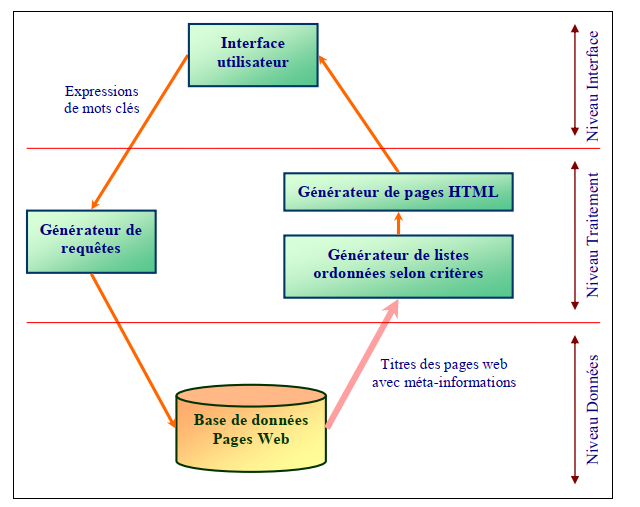 Chapitre 2  Architecture des systèmes distribués (30%)
40
2.4 Architecture des applications distribuées
2.4.1.3 Architecture multi-tiers

La répartition des rôles suggère différentes possibilités de répartition d’une application :


Un tier
Deux tiers
Trois tiers 
Multi-tiers
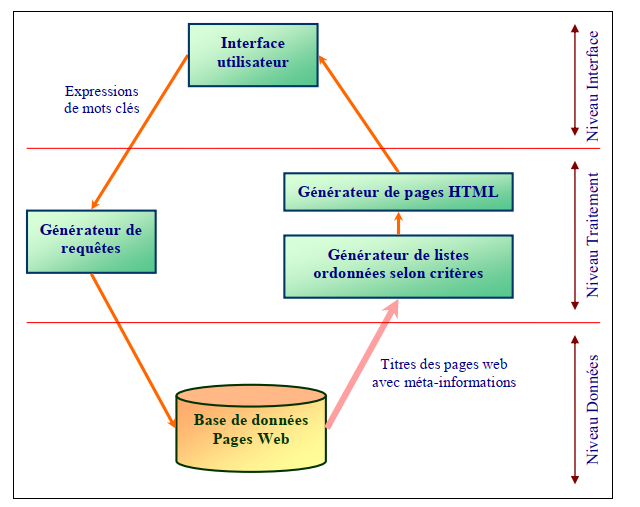 Chapitre 2  Architecture des systèmes distribués (30%)
41
2.4 Architecture des applications distribuées
2.4.1.3 Architecture multi-tiers

Architecture UN tier

Les trois niveaux sont liées et s'exécutent sur le même ordinateur

Les utilisateurs se connectent aux applications exécutées par le serveur central (le mainframe) à l'aide de terminaux passifs

Les utilisateurs d’interagissent avec une application monolitique (un seul bloc)  qui effectue des traitement (logique métier), gère des bases de données.
Chapitre 2  Architecture des systèmes distribués (30%)
42
2.4 Architecture des applications distribuées
2.4.1.3 Architecture multi-tiers

Architecture UN tier
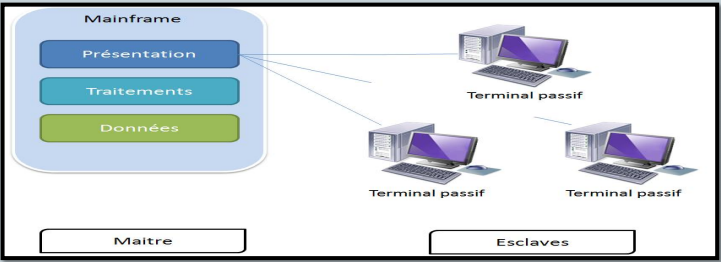 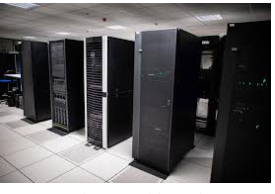 Chapitre 2  Architecture des systèmes distribués (30%)
43
2.4 Architecture des applications distribuées
2.4.1.3 Architecture multi-tiers

La répartition des rôles suggère différentes possibilités de répartition d’une application :


Un tier
Deux tiers
Trois tiers 
Multi-tiers
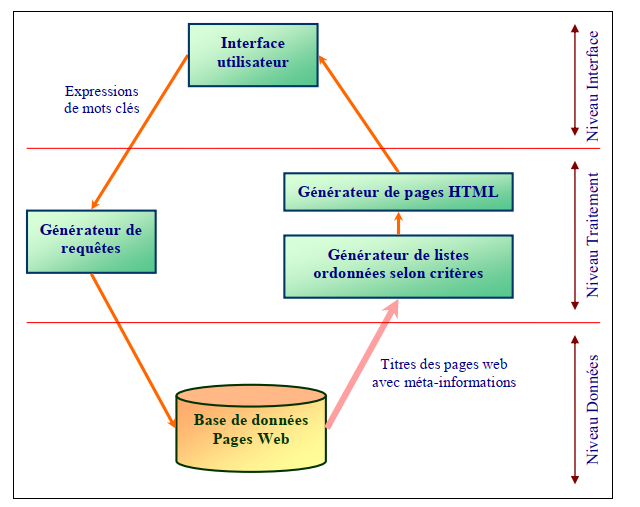 Chapitre 2  Architecture des systèmes distribués (30%)
44
2.4 Architecture des applications distribuées
2.4.1.3 Architecture multi-tiers


Architecture DEUX tiers

L’application est partagée en deux parties (Client/Serveur)qui résident sur deux plateformes distinctes. 

Le client accède directement au serveur de la base de données et les traitement peuvent être du coté client comme du coté serveur de la base de données.
Chapitre 2  Architecture des systèmes distribués (30%)
45
2.4 Architecture des applications distribuées
2.4.1.3 Architecture multi-tiers
Architecture DEUX tiers
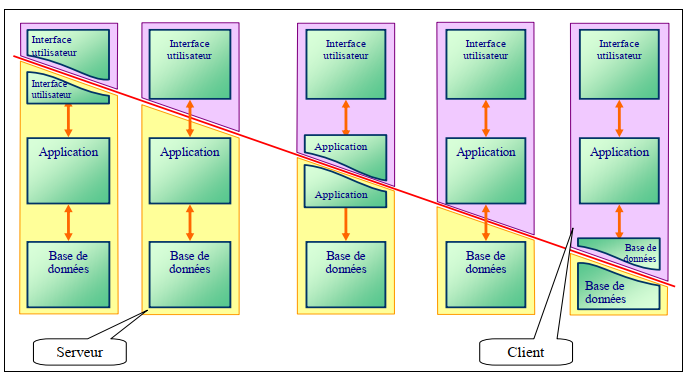 Serveurs Lourds
Clients
Lourds
Chapitre 2  Architecture des systèmes distribués (30%)
46
2.4 Architecture des applications distribuées
2.4.1.3 Architecture multi-tiers
Architecture DEUX tiers
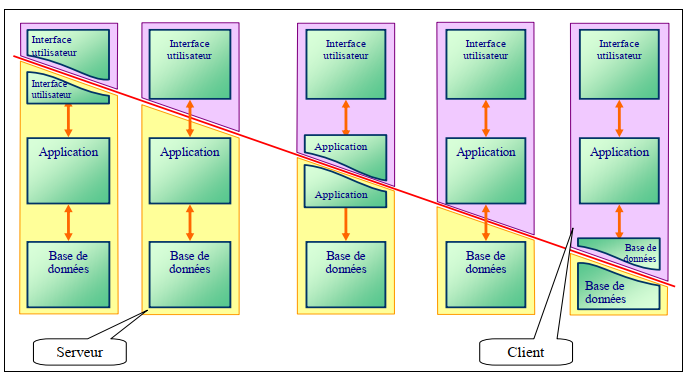 Les clients sont des terminaux
Chapitre 2  Architecture des systèmes distribués (30%)
47
2.4 Architecture des applications distribuées
2.4.1.3 Architecture multi-tiers
Architecture DEUX tiers
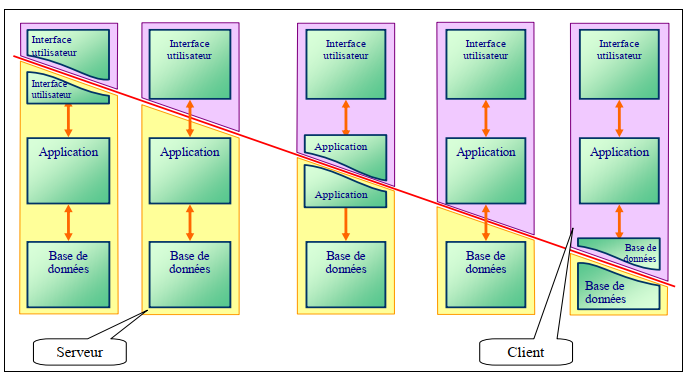 L’application  contient un minimum concernant l’interface  pour  la communication
Chapitre 2  Architecture des systèmes distribués (30%)
48
2.4 Architecture des applications distribuées
2.4.1.3 Architecture multi-tiers
Architecture DEUX tiers
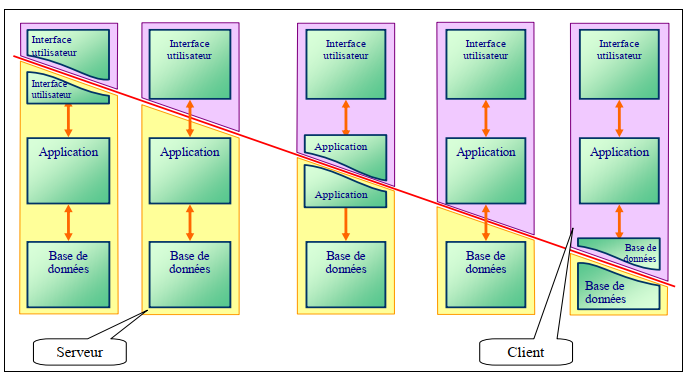 Ex: Vérification des formulaires (consistance) ou édition de textes sur la plateformecliente et des fonctions avancées sur le serveur
Chapitre 2  Architecture des systèmes distribués (30%)
49
2.4 Architecture des applications distribuées
2.4.1.3 Architecture multi-tiers
Architecture DEUX tiers
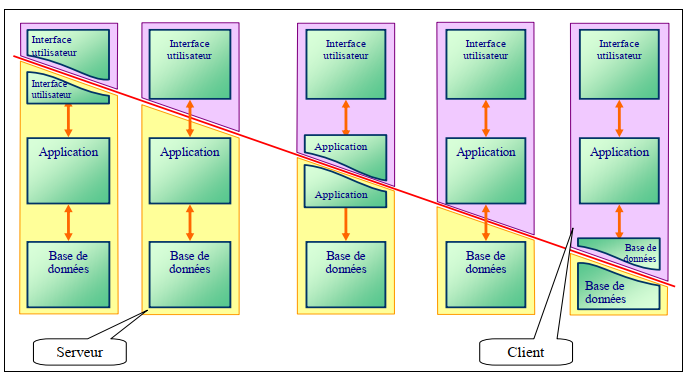 Toute l’application s’exécute sur la plateforme cliente mais lesopérations sur la base se font sur le serveur
Chapitre 2  Architecture des systèmes distribués (30%)
50
2.4 Architecture des applications distribuées
2.4.1.3 Architecture multi-tiers
Architecture DEUX tiers
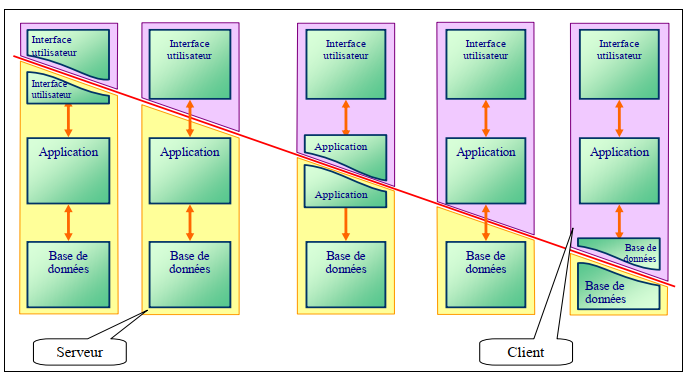 Le client maintien  une partie des donnée
Chapitre 2  Architecture des systèmes distribués (30%)
51
2.4 Architecture des applications distribuées
2.4.1.3 Architecture multi-tiers

Architecture DEUX tiers

	Question 1 :  Du point de vue performances, quelle est la meilleure configuration Serveur lourd ou Clients lourds  ?
	Réponse : La configuration où le serveur est lourd est meilleure que la précédente car la communication entre client et serveur est moins importante 

	Question2  :  Du point de vue performances, Est-ce que ce type d’architecture de deux tiers est invariante à l’échelle ?
	Réponse  : Généralement l’architecture deux tiers n’est pas invariante à l’échelle. Au-delà d’une centaine de clients, les performances chutent considérablement.
Chapitre 2  Architecture des systèmes distribués (30%)
52
2.4 Architecture des applications distribuées
2.4.1.3 Architecture multi-tiers

La répartition des rôles suggère différentes possibilités de répartition d’une application :


Un tier
Deux tiers
Trois tiers 
Multi-tiers
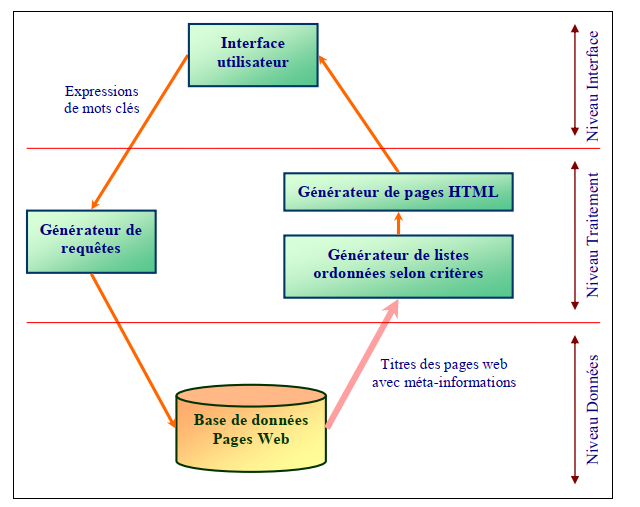 Chapitre 2  Architecture des systèmes distribués (30%)
53
2.4 Architecture des applications distribuées
2.4.1.3 Architecture multi-tiers

Architecture TROIS tiers
Un tiers du milieu est ajouté entre le client et le serveur de la base de données.
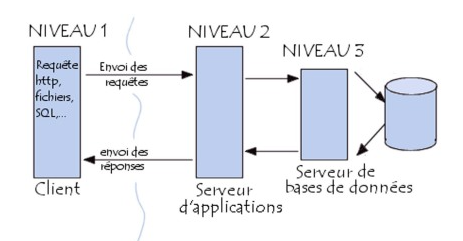 L ’interaction  avec RPC  ou HTTP
L ’interaction  avec SQL
Chapitre 2  Architecture des systèmes distribués (30%)
54
2.4 Architecture des applications distribuées
2.4.1.3 Architecture multi-tiers

Architecture TROIS tiers
Un tiers du milieu est ajouté entre le client et le serveur de la base de données.
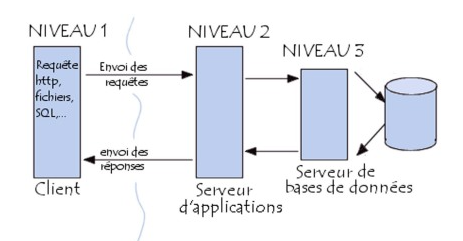 Translation
Chapitre 2  Architecture des systèmes distribués (30%)
55
2.4 Architecture des applications distribuées
2.4.1.3 Architecture multi-tiers

Architecture TROIS tiers
Un tiers du milieu est ajouté entre le client et le serveur de la base de données.
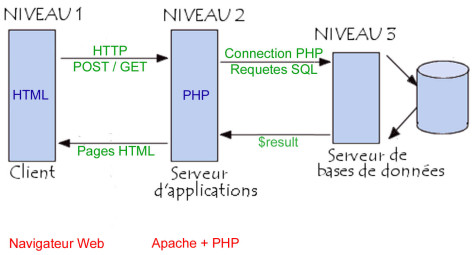 Chapitre 2  Architecture des systèmes distribués (30%)
56
2.4 Architecture des applications distribuées
2.4.1.3 Architecture multi-tiers

Architecture TROIS tiers


	Question  :  Du point de vue performances, Est-ce que ce type d’architecture de trois tiers est invariante à l’échelle ?
	
	Réponse  : Cette configuration, permet une meilleure invariance à l’échelle et l’utilisation de protocoles standards permet de créer une indépendance entre les tiers ce qui permet à chacun d’évoluer plus facilement : évolution de la logique métier, changement de la base de données en choisissant un autre fournisseur sans altétérer les autres tiers .
Chapitre 2  Architecture des systèmes distribués (30%)
57
2.4 Architecture des applications distribuées
2.4.1.3 Architecture multi-tiers

La répartition des rôles suggère différentes possibilités de répartition d’une application :


Un tier
Deux tiers
Trois tiers 
Multi-tiers
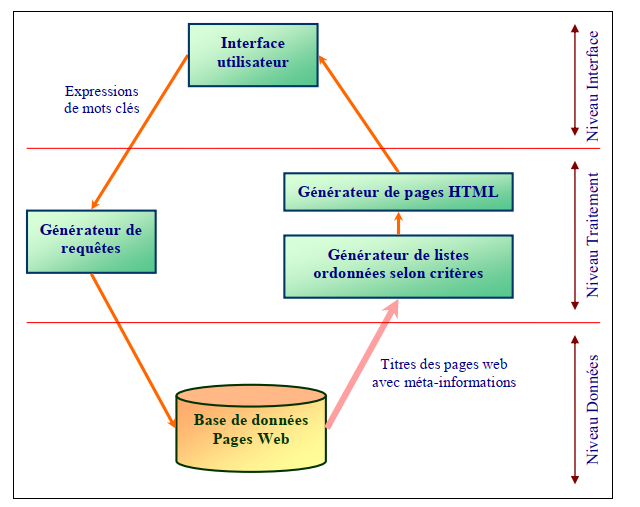 Chapitre 2  Architecture des systèmes distribués (30%)
58
2.4 Architecture des applications distribuées
2.4.1.3 Architecture multi-tiers

Architecture Multi-tiers
L’architecture multitiers utilise plusieurs tiers du  milieu au  lieu d’un seul  tiers milieu lourd 

Elle  supporte des  applications volumineuses en les  décomposant en couches plus simples à développer  et à maintenir
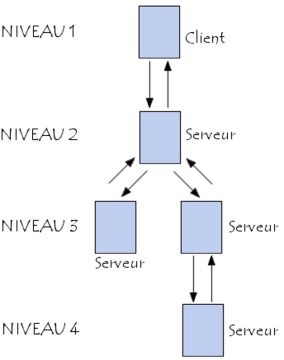 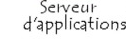 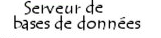 Chapitre 2  Architecture des systèmes distribués (30%)
59
2.4 Architecture des applications distribuées
2.4.1.3 Architecture multi-tiers

Architecture Multi-tiers

Avantages  des multi-tiers :
Réduction importante du volume d’informations échangé sur le réseau.
Développement et maintenance plus aisée des applications distribuées.
Chapitre 2  Architecture des systèmes distribués (30%)
60
2.4 Architecture des applications distribuées
2.4.1.3 Architecture multi-tiers

La répartition des rôles suggère différentes possibilités de répartition d’une application :
Un tier
Deux tiers
Trois tiers 
Multi-tiers

Question  : Quelle  est la meilleure architecture   ?
Réponse : L’utilisation d’une architecture trois/multitiers n’exclu pas les architectures un/deux tiers. Si pour une application réduite, un ou deux tiers sont convenables, pour une application importante l’architecture multitiers conv endrai davantage .
Chapitre 2 Architecture des systèmes distribués (30%)
61
2.4 Architecture des applications distribuées
2.4.2 Le modèle Mandataire/Cache

Un cache est un espace mémoire qui maintient une copie des objets récemment utilisés proches, vis-à-vis du client, que les objets originaux.  

Un objet reçu est ajouté au cache. Lorsqu’un client demande un objet, le gestionnaire du cache essaye de le trouver dans le cache et le transmettre au client. Si l’objet n’est pas dans le cache, le gestionnaire transmet la demande au serveur qui détient l’objet .

Le cache peut être  géré par  : 
Le client lui-même 
Un gestionnaire indépendant dit Serveur Mandataire (appelé aussi Proxy).
Chapitre 2 Architecture des systèmes distribués (30%)
62
2.4 Architecture des applications distribuées
2.4.2 Le modèle Mandataire/Cache
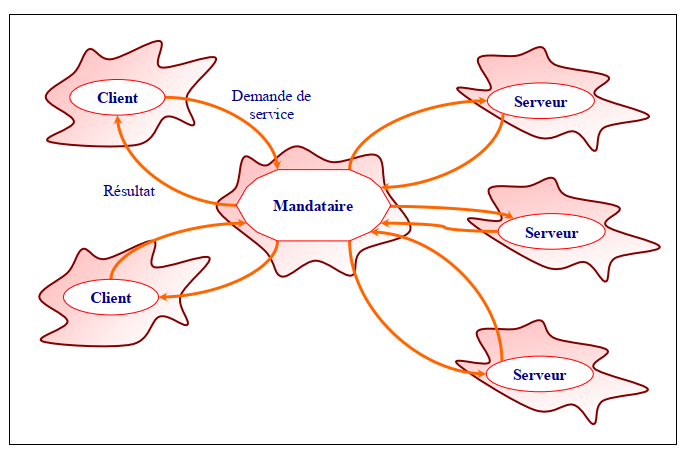 Chapitre 2 Architecture des systèmes distribués (30%)
63
2.4 Architecture des applications distribuées
2.4.2 Le modèle Mandataire/Cache
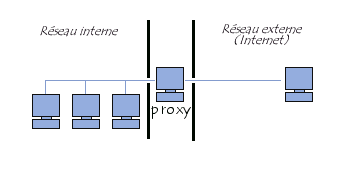 Chapitre 2 Architecture des systèmes distribués (30%)
64
2.4 Architecture des applications distribuées
2.4.3 Les architectures Pair-à-Pair ( peer to peer)

Chaque participant est à la fois un client et un serveur.  
Les participants partages les ressources locales en établissant des communications directes entre eux moyennant les protocoles TCP/IP.
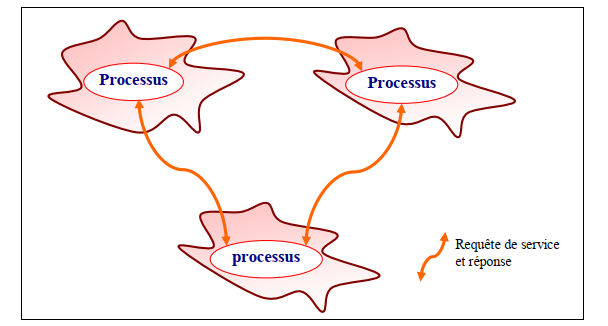 Chat, Partage de fichiers, téléphone, etc
Plateforme physique A
Plateforme physique B
Plateforme physique C
Application distribuée
Application B
Application C
Servent A
Servent B
Servent C
Protocole P2P
Protocole P2P
Système d’exploitation A
Système d’exploitation B
Système d’exploitation C
TCP/IP
TCP/IP
Réseau de communication
Chapitre 2 Architecture des systèmes distribués (30%)
65
Dans cette architecture on  trouve la notion de servents qui ne font aucunedistinction entre client et serveur
qui ne font aucunedistinction entre client et serveur, et des composants logiciels particuliers qui remplissent, à la fois, les fonctions de client et de serveur
Dans cette ars particuliers qui remplissent, à la fois, les fonctions de client et de serveur
2.4 Architecture des applications distribuées
2.4.3 Les architectures Pair-à-Pair ( peer to peer)
Chat, Partage de fichiers, téléphone, etc
Plateforme physique A
Plateforme physique B
Plateforme physique C
Application distribuée
Application B
Application C
Servent A
Servent B
Servent C
Protocole P2P
Protocole P2P
Système d’exploitation A
Système d’exploitation B
Système d’exploitation C
TCP/IP
TCP/IP
Réseau de communication
Chapitre 2 Architecture des systèmes distribués (30%)
66
2.4 Architecture des applications distribuées
2.4.3 Les architectures Pair-à-Pair ( peer to peer)
Les servents peuvent matérialiser toute l’application, et sont alors en interaction directe avec l’utilisateur .
Chat, Partage de fichiers, téléphone, etc
Plateforme physique A
Plateforme physique B
Plateforme physique C
Application distribuée
Application B
Application C
Servent A
Servent B
Servent C
Protocole P2P
Protocole P2P
Système d’exploitation A
Système d’exploitation B
Système d’exploitation C
TCP/IP
TCP/IP
Réseau de communication
Chapitre 2 Architecture des systèmes distribués (30%)
67
2.4 Architecture des applications distribuées
2.4.3 Les architectures Pair-à-Pair ( peer to peer)
Ils peuvent ne constituer qu’une couche offrant des services à diverses applications .
Les servents peuvent ne constituer qu’une couche offrant des services à diverses applications .
Chapitre 2 Architecture des systèmes distribués (30%)
68
2.4 Architecture des applications distribuées
2.4.3 Les architectures Pair-à-Pair ( peer to peer)

Les variantes des architectures P2P peuvent être classées en quatre catégories : 

A – Architecture centralisée : le peer-to-peer assisté
B – Architecture en anneau 
C – Architecture hiérarchique 
D – Architecture décentralisée (Le P2P pur)
Chapitre 2 Architecture des systèmes distribués (30%)
69
2.4 Architecture des applications distribuées
2.4.3 Les architectures Pair-à-Pair ( peer to peer)
A – Architecture centralisée : le peer-to-peer assisté
       
Il existe un serveur qui se charge de mettre en  relation directe tous les participants connectés. 

Le serveur maintient une base de donnée centrale de tous noms des fichiers couplés avec les adresses IP des participants qui les possèdent.
Chapitre 2 Architecture des systèmes distribués (30%)
70
2.4 Architecture des applications distribuées
2.4.3 Les architectures Pair-à-Pair ( peer to peer)
A – Architecture centralisée : le peer-to-peer assisté
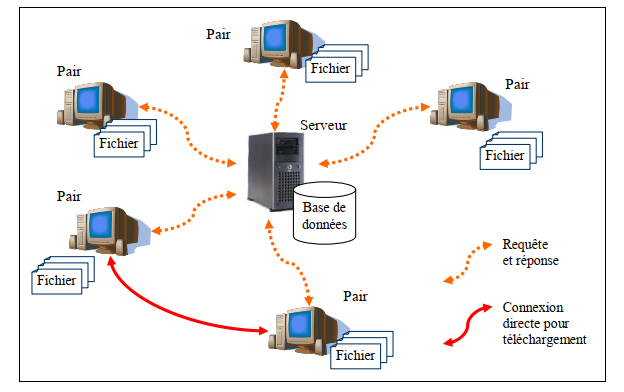 L
R
Chapitre 2 Architecture des systèmes distribués (30%)
71
2.4 Architecture des applications distribuées
2.4.3 Les architectures Pair-à-Pair ( peer to peer)
A – Architecture centralisée : le peer-to-peer assisté
       
Question : Quels sont les inconvénients de cette architecture ? 
Réponse  :
On revient au problème de l’architecture client-serveur, le point faible de l’architecture P2P centralisée réside au niveau du serveur.
En cas de panne de ce dernier aucun échange ne peut avoir lieu. 
Le serveur peut être souvent sollicité ce qui réduit lesperformances (bande passante du serveur).
Chapitre 2 Architecture des systèmes distribués (30%)
72
2.4 Architecture des applications distribuées
2.4.3 Les architectures Pair-à-Pair ( peer to peer)
B – Architecture en anneau 

Le serveur central est remplacé par un anneau virtuel de serveurs. 

Chaque serveur maintien des informations sur les participants qui lui sont connectés et échange ces informations avec les autres serveurs.

En cas de panne d’un serveur le système reste opérationnel.
Chapitre 2 Architecture des systèmes distribués (30%)
73
2.4 Architecture des applications distribuées
2.4.3 Les architectures Pair-à-Pair ( peer to peer)
B – Architecture en anneau
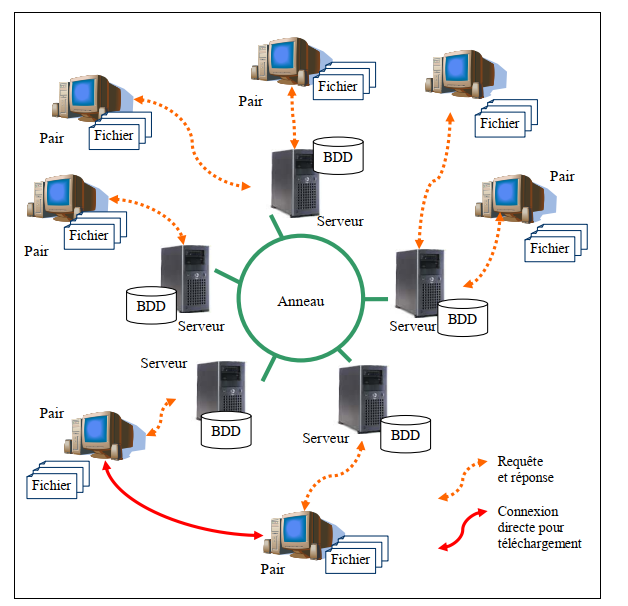 Chapitre 2 Architecture des systèmes distribués (30%)
74
2.4 Architecture des applications distribuées
2.4.3 Les architectures Pair-à-Pair ( peer to peer)
C – Architecture hiérarchique 

Au lieu d’organiser les serveurs en anneau, l’architecture hiérarchique élabore plutôt une hiérarchie qui réduit le volume d’informations échangées entre les serveurs .
Chapitre 2 Architecture des systèmes distribués (30%)
75
2.4 Architecture des applications distribuées
2.4.3 Les architectures Pair-à-Pair ( peer to peer)
C – Architecture hiérarchique
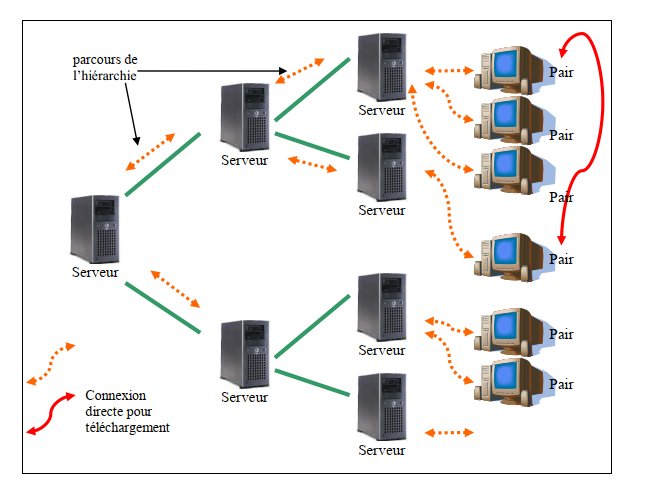 Chapitre 2 Architecture des systèmes distribués (30%)
76
2.4 Architecture des applications distribuées
2.4.3 Les architectures Pair-à-Pair ( peer to peer)
D – Architecture décentralisée (Le P2P pur) 

IL n’existe pas de serveurs. Tous les participants ont le même statut. 
Pour rejoindre le réseau, un participant P doit d’abord diffuser un message spécial sur le réseau physique.
Chapitre 2 Architecture des systèmes distribués (30%)
77
2.4 Architecture des applications distribuées
2.4.3 Les architectures Pair-à-Pair ( peer to peer)
D – Architecture décentralisée (Le P2P pur)
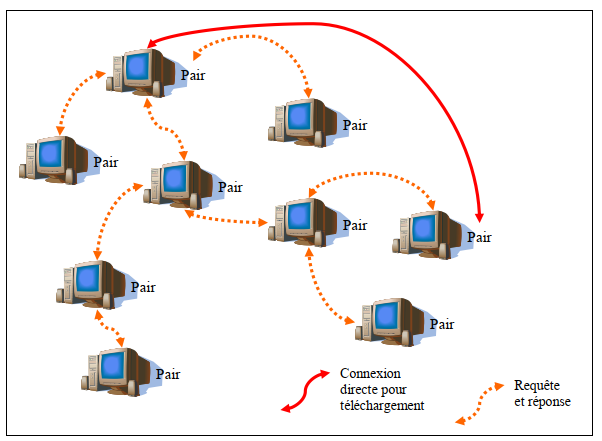 Chapitre 2 Architecture des systèmes distribués (30%)
78
2.4 Architecture des applications distribuées
2.4.3 Les architectures Pair-à-Pair ( peer to peer)
Exemple  des systèmes Pair a Pair  : e-Mule ( architecture centralisée)
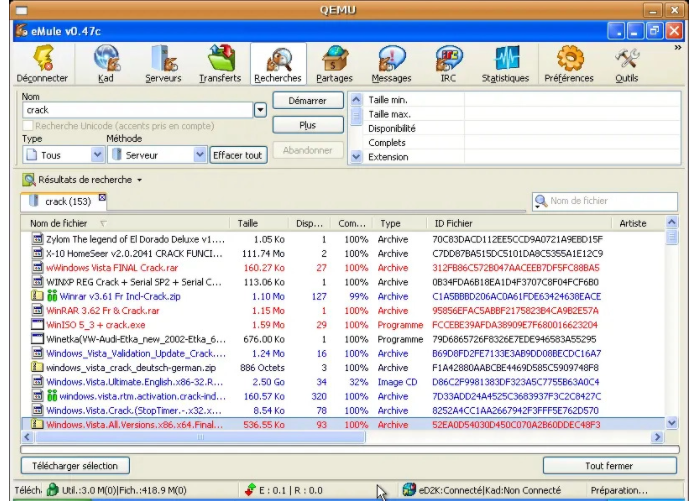 Chapitre 2 Architecture des systèmes distribués (30%)
79
2.4 Architecture des applications distribuées
2.4.3 Les architectures Pair-à-Pair ( peer to peer)
Exemple  des systèmes Pair a Pair  : GNUtella ( architecture décentralisée)

Pour se connecter au réseau, 
le servent diffuse  PING
Les adresses IP et autre informations 
sont récupéré via PONG
Chapitre 2 Architecture des systèmes distribués (30%)
80
2.4 Architecture des applications distribuées
2.4.3 Les architectures Pair-à-Pair ( peer to peer)
Exemple  des systèmes Pair a Pair  : GNUtella ( architecture décentralisée)

Le servent envoi des trames de recherche aux 
Différents pairs et récupère, par des trames 
réponses, les noms des fichiers partagés
Chapitre 2 Architecture des systèmes distribués (30%)
81
2.4 Architecture des applications distribuées
2.4.3 Les architectures Pair-à-Pair ( peer to peer)
Exemple  des systèmes Pair a Pair  : GNUtella ( architecture décentralisée)

Il ne reste plus qu’à télécharger directement 
le fichier sélectionné du pair qui le détient. Comme
pour e-Mule, Gnutella utilise le protocole MFTP
Chapitre 2 Architecture des systèmes distribués (30%)
82
2.4 Architecture des applications distribuées
2.4.3 Les architectures Pair-à-Pair ( peer to peer)
Exemple  des systèmes Pair a Pair  : GNUtella ( architecture décentralisée)

Divers servents Gnutella existent pour les plateformes Windows, Unix et Macintosh :
Pour Windows : Gnutella Clients, BearShare, Gnucleus, Morpheus, Shareaza, Swapper, XoloX, LimeWire, Phex, FreeWire
 Pour Unix et Linux : Gnutella Clients, Gnewtellium, Gtk-Gnutella, Mutella, Qtella, LimeWire, Phex
Pour Macintosh : Gnutella Clients, LimeWire,
Chapitre 2 Architecture des systèmes distribués (30%)
83
2.4 Architecture des applications distribuées
2.4.3 Les architectures Pair-à-Pair ( peer to peer)

Avantages des systèmes Pair-à-pair 

Réduction des coûts : évite le recours aux serveurs de stockages centraux 
 Invariance à l’échelle (passage à l’échelle)
La distribution/duplication des ressources évite l’apparition de goulots d’étranglements 
Fiabilité : le bon fonctionnement d’un système P2P ne dépend pas d’un participant
Chapitre 2 Architecture des systèmes distribués (30%)
84
2.4 Architecture des applications distribuées
2.4.3 Les architectures Pair-à-Pair ( peer to peer)

Inconvénients des systèmes Pair-à-pair  

les problèmes de sécurité ou de comptabilité sont plus simples à résoudre dans un système doté d’un serveur central 

La disponibilité des ressources n’est pas toujours garantie lorsque les participants aux systèmes P2P sont peu nombreux 
La rupture de la connexion par un participant peut rendre une ressource non accessible si elle n’est pas disponible chez d’autres participants
85
Fin du  chapitre